Игра для 4-х-5-х 6-х классов
Когда ?
Где ?
Что ?
Авторы : Вечоркова Арина, Голотина Софья, 
ученицы 6-а класса
ГБОУ СОШ №422 Санкт-Петербурга Кронштадтского района                  
Руководитель:  Шлендова Майя Александровна, учитель истории, зав. школьным музеем
1
ГБОУ СОШ №422 Кронштадтского района г. Санкт- Петербурга
Учебный проект:
           Игра для 4-6х классов 
Авторы проекта:
Вечоркова Арина, Голотина Софья- ученицы 6-а класса 
ГБОУ СОШ №422 Кронштадтский район г. Санкт- Петербурга
Научный руководитель: Шлендова М.А., учитель истории, 
заведующая школьным музеем
Цель проекта: разработать сценарий интеллектуальной  игры для 4-6х классов военно-патриотической направленности
Задачи: подобрать задания для групповой работы учащихся 4-6х кл.
Объект исследования: методические разработки для внеклассной работы школьников
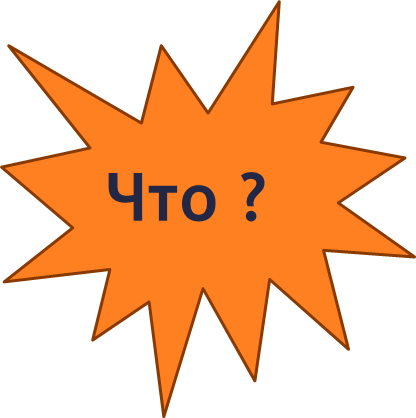 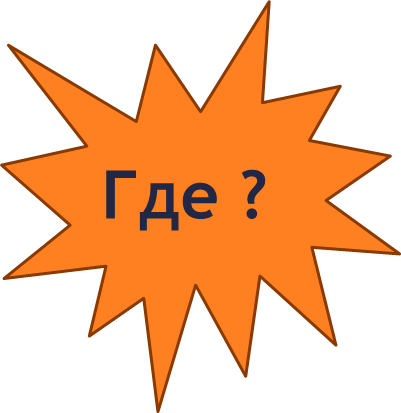 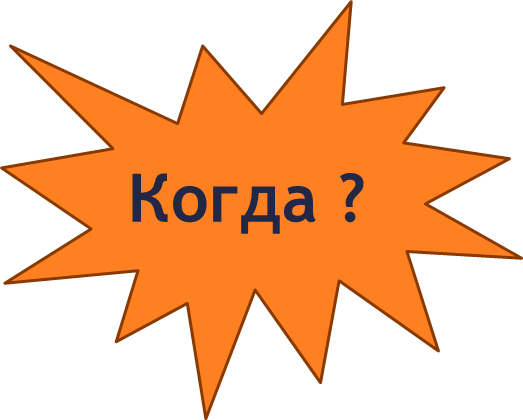 2
Правила игры.

На экране - фотографии с разными  предметами, из которых  один или два  будут верными.
Каждой команде предлагается  одна  из пяти указанных номинаций. 
1 минута на размышление.
Капитан команды выбирает, кто будет отвечать.
Если команда дала правильный ответ,  она получает 1 балл.
Если команда ответила неправильно , то право ответить  передаётся другой  команде.

Игра длится до 6 баллов.
3
Номинации конкурса:

1- Тельняшка – душа моряка
2- Типы российских  судов.
3 - Одежда моряка ( парадная). 
4- Одежда моряка ( рабочая).
5- Морские термины.
4
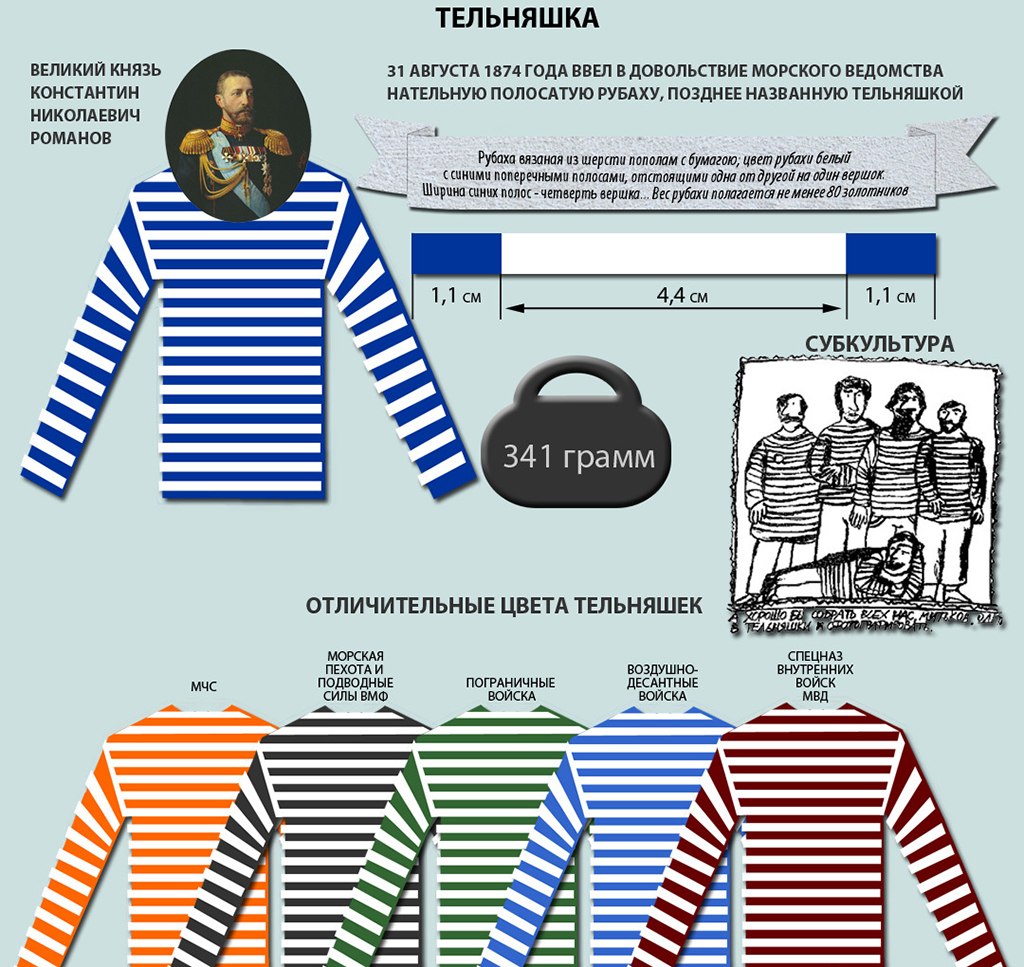 31 августа 1874 года Великий князь Константин ввёл в довольствие моряков нательную рубаху, позже названную тельняшкой.
Сегодня тельняшку носят разные рода войск.
Обратите внимание на цвета полосок, которые определяют принадлежность бойцов к данному   роду войск.
Пограничные войска
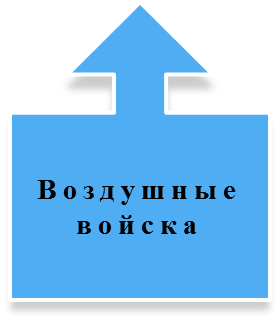 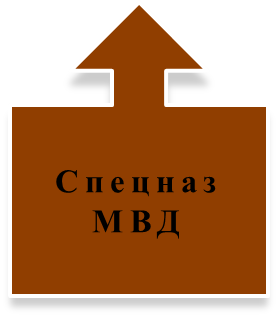 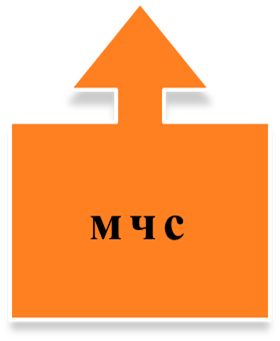 Пехота
 и подводники
5
Задание 1
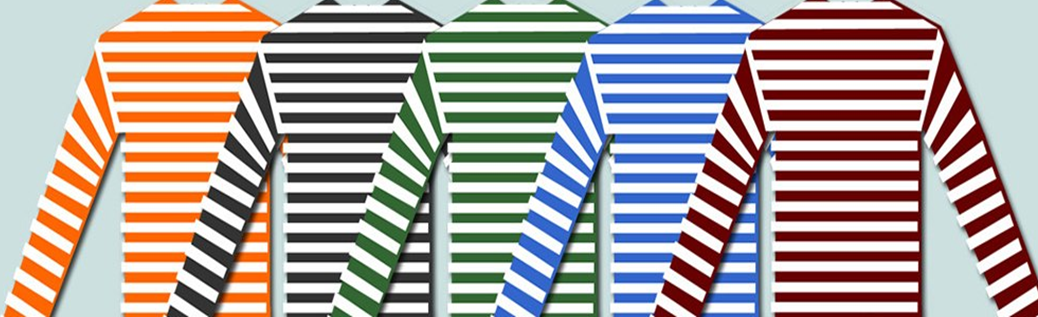 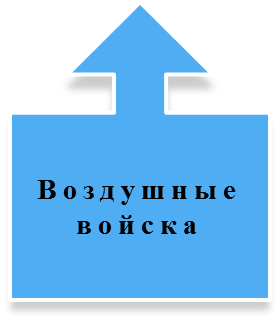 Пограничные войска
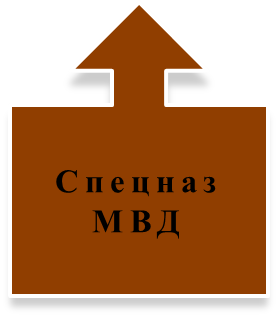 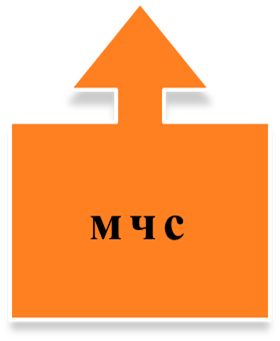 Пехота
 и подводники
6
Задание 1 Назвать рода войск
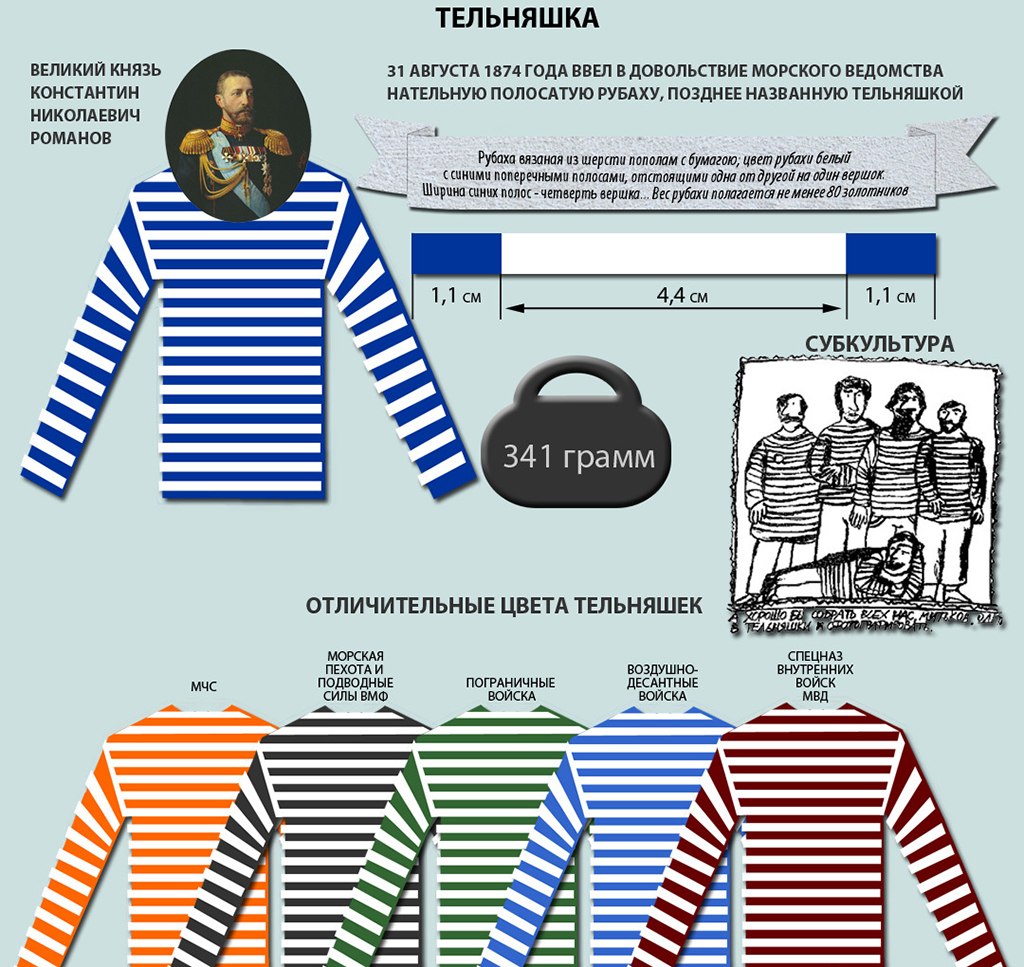 1
5
3
2
4
7
Задание №2
1.Транспортное судно
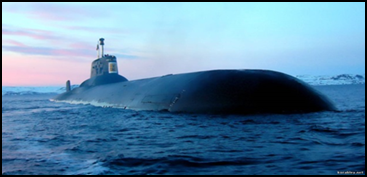 2. Подводная лодка «Акула»
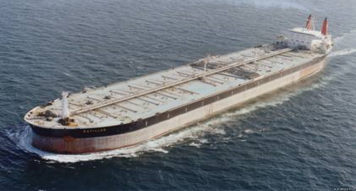 3. Танкер
8
5. Эскадренный миноносец
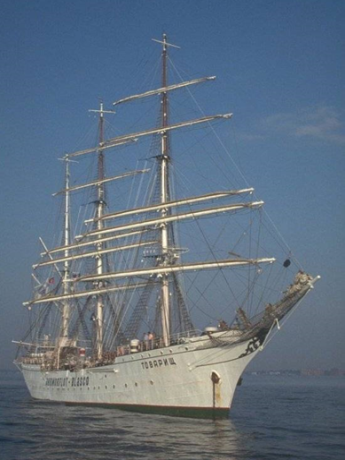 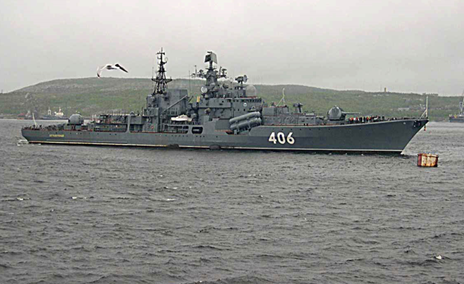 6.Ракетный корабль на  воздушной подушке
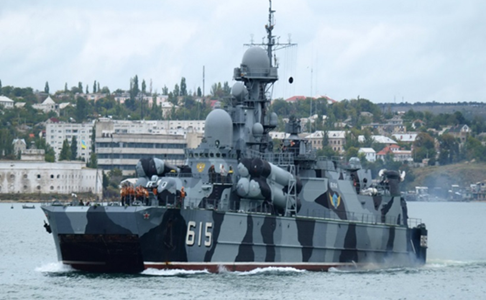 4. Парусное судно
9
Задание 3(Что лишнее?)
1. Парадная одежда моряка
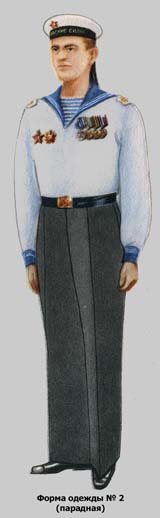 4
1.
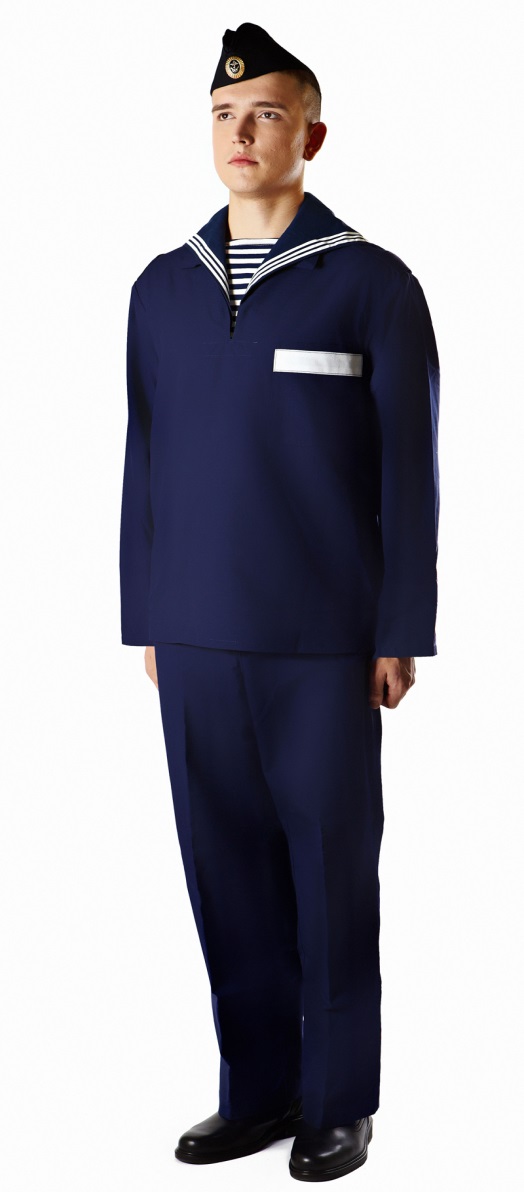 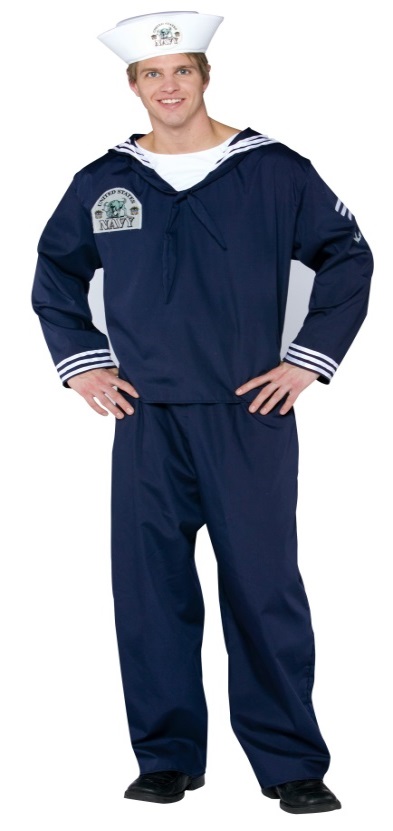 3
2
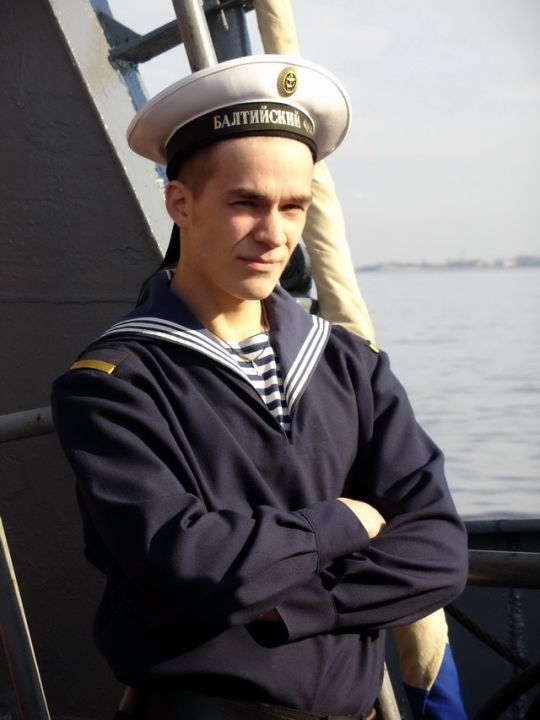 1
5
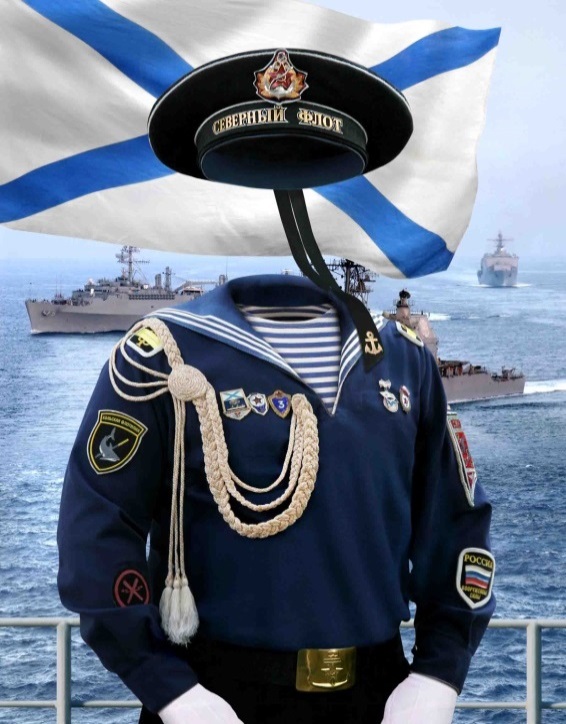 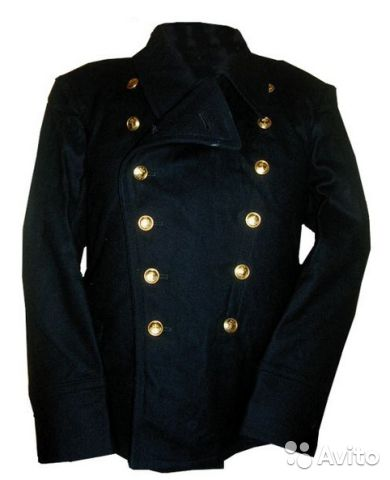 6
10
Задание 4
Рабочая форма одежды моряка. Что лишнее?
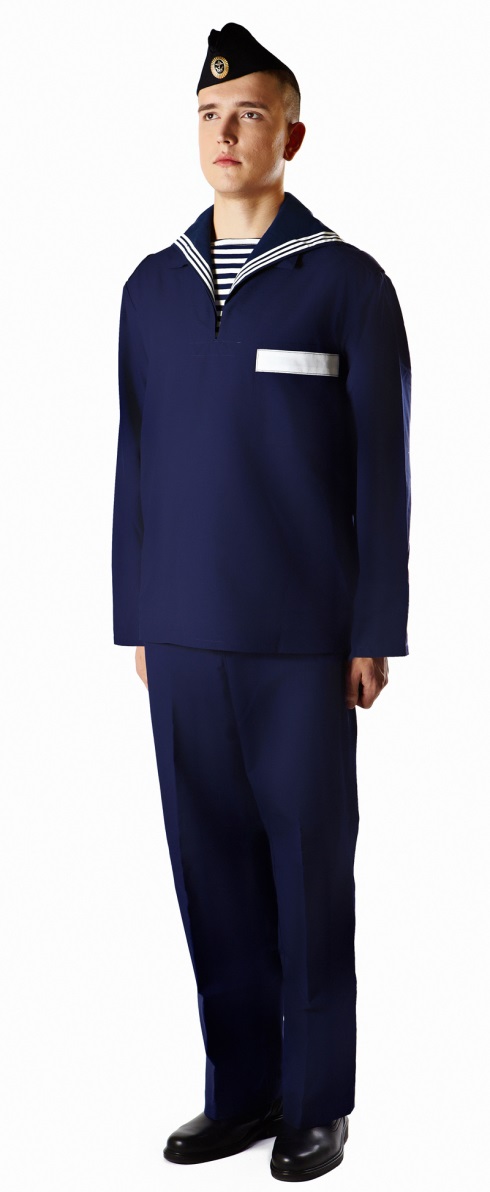 2
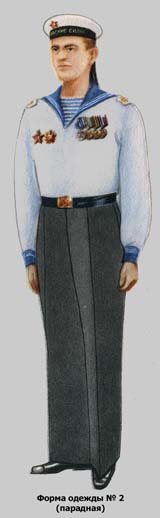 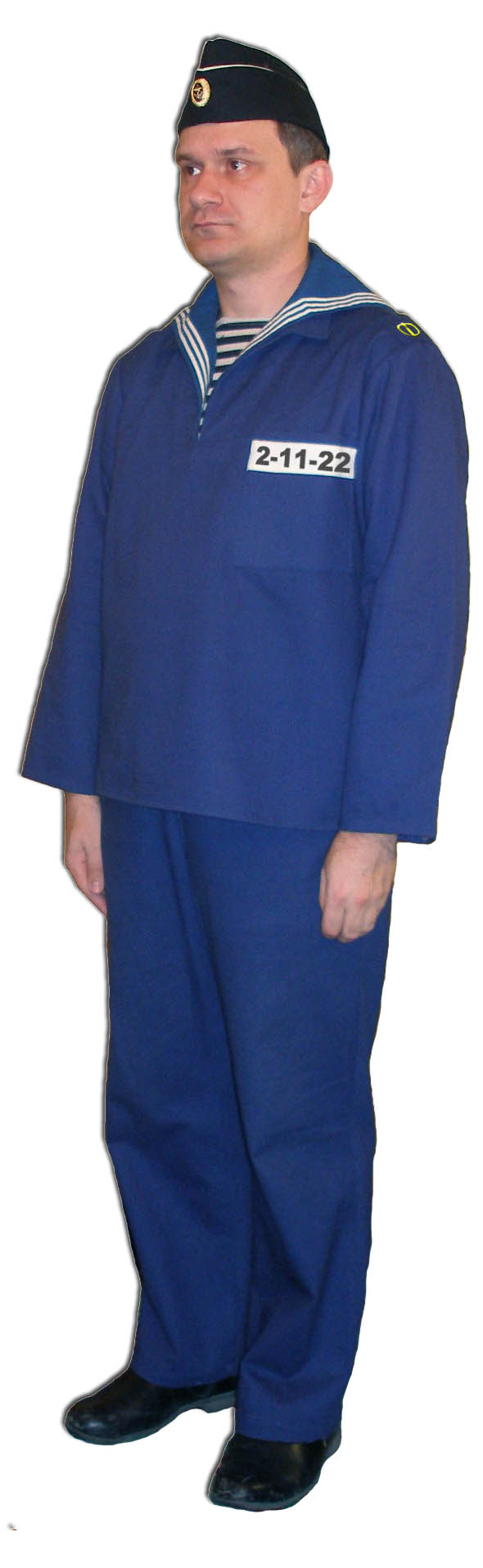 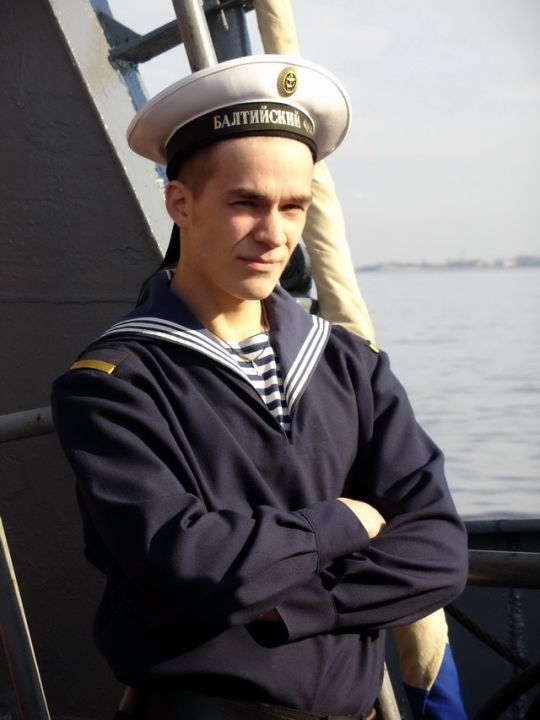 4
3
1
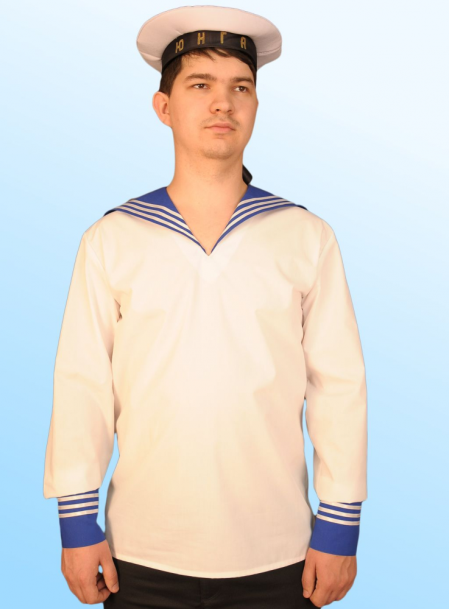 5
11
Задание 3 (Что лишнее?)
1. Парадная одежда моряка
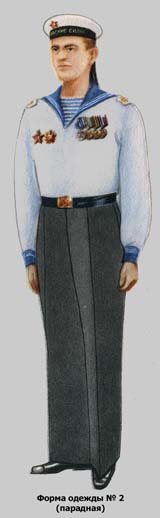 4
1.
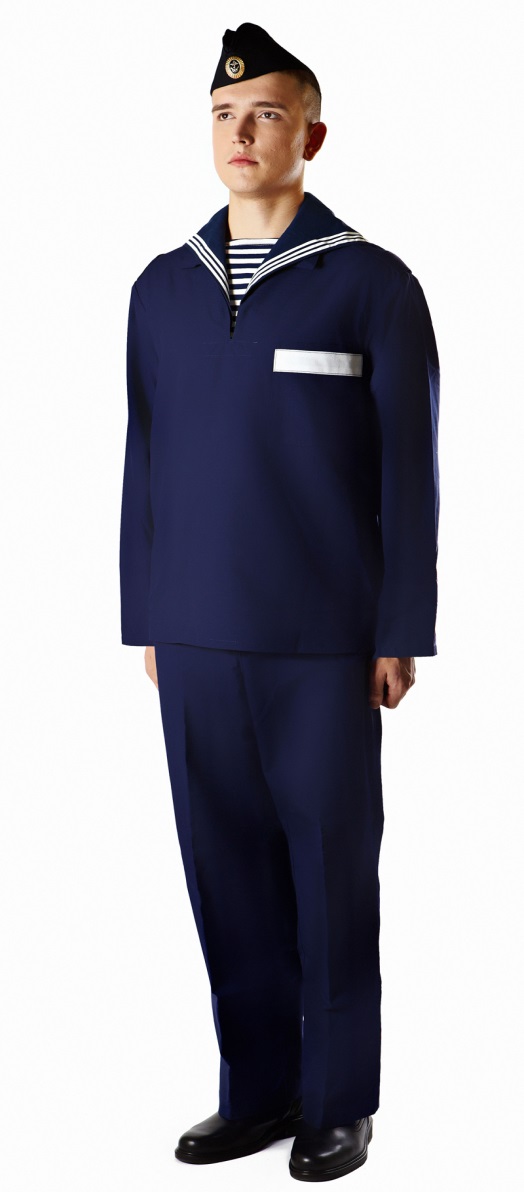 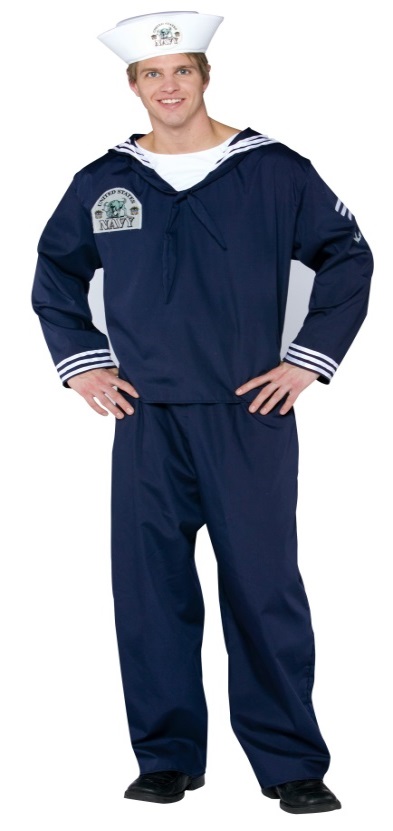 3
2
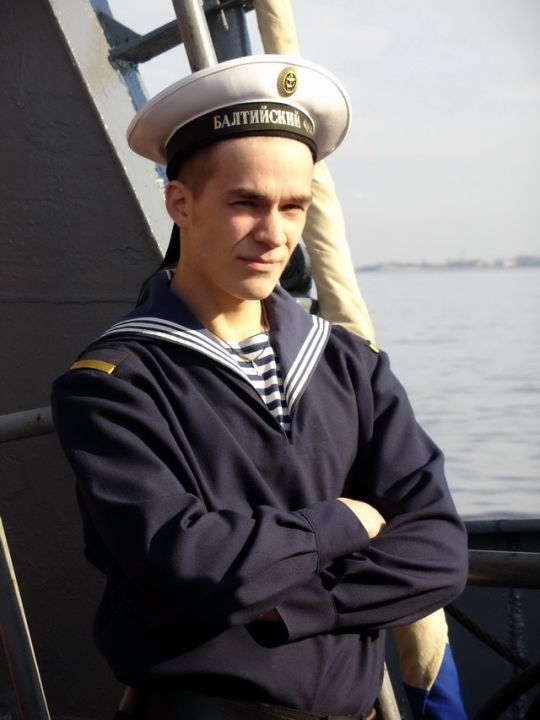 1
5
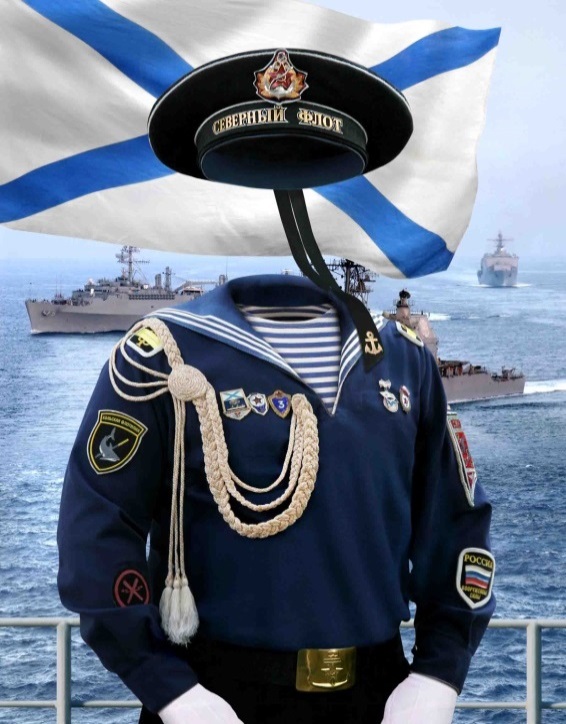 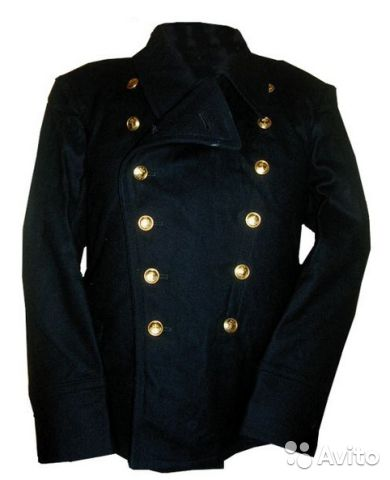 6
12
Задание 4
Рабочая форма одежды моряка. Что лишнее?
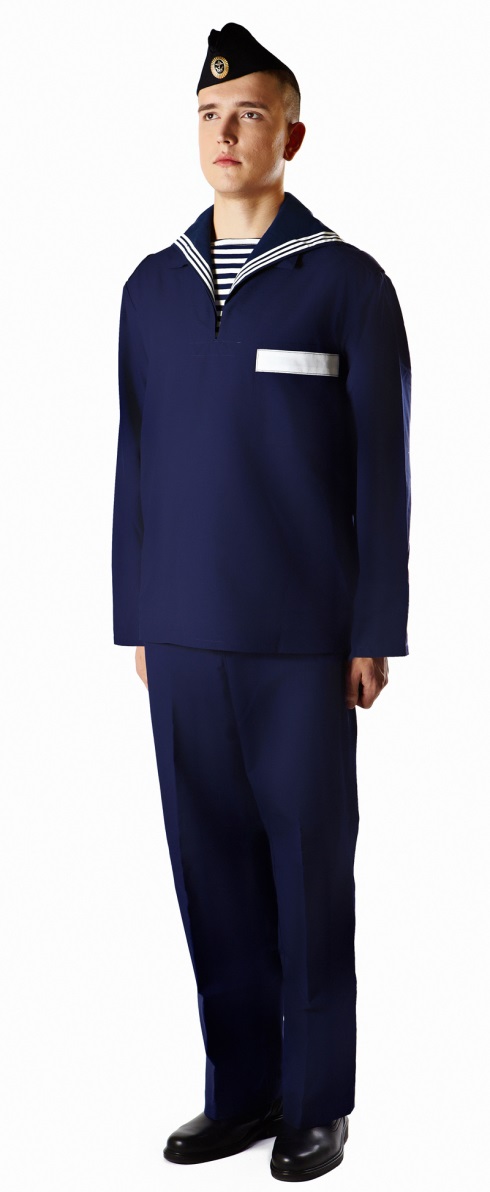 2
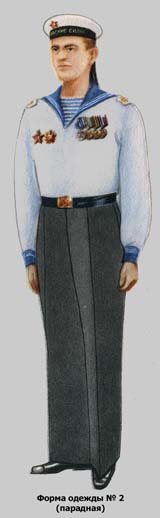 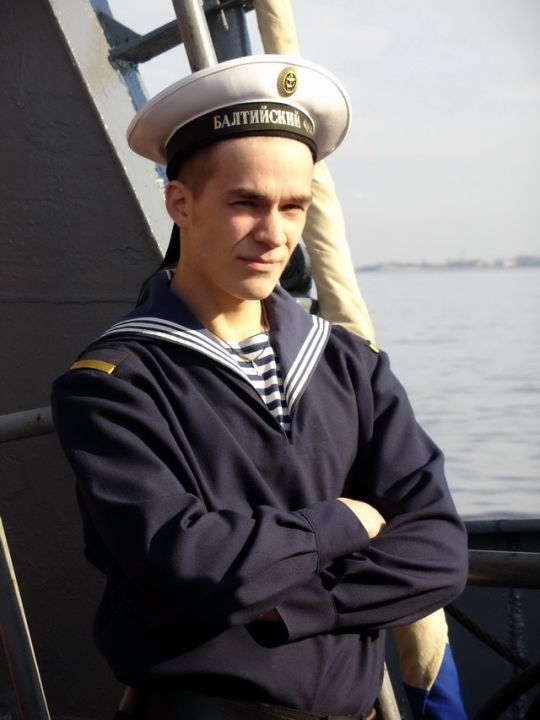 4
3
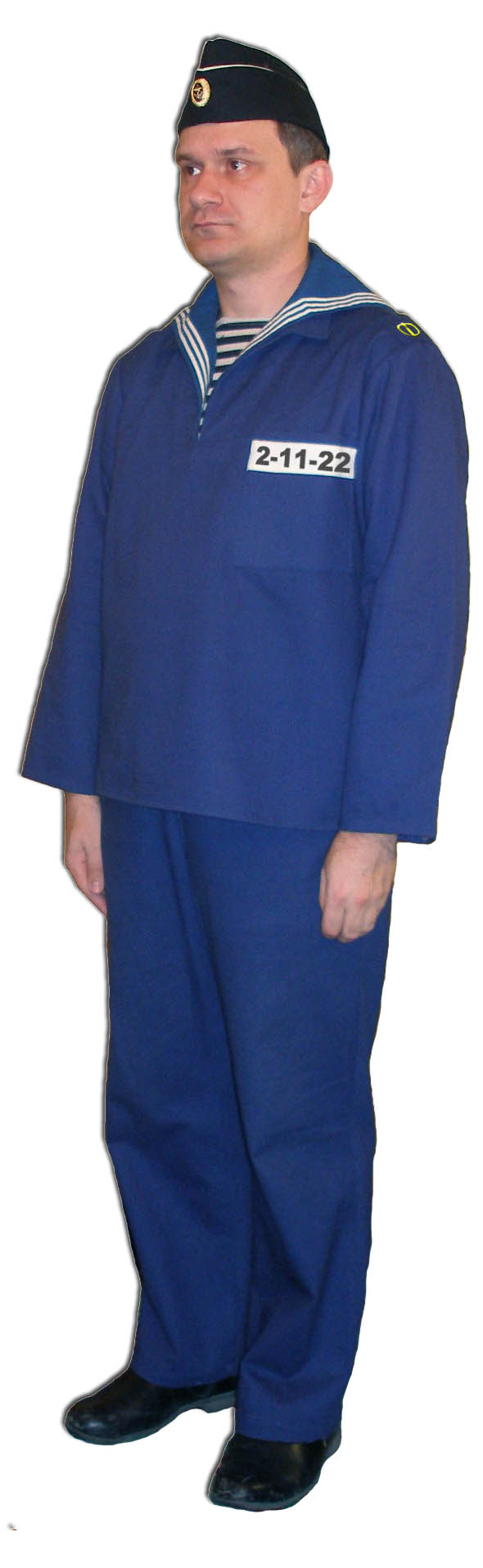 1
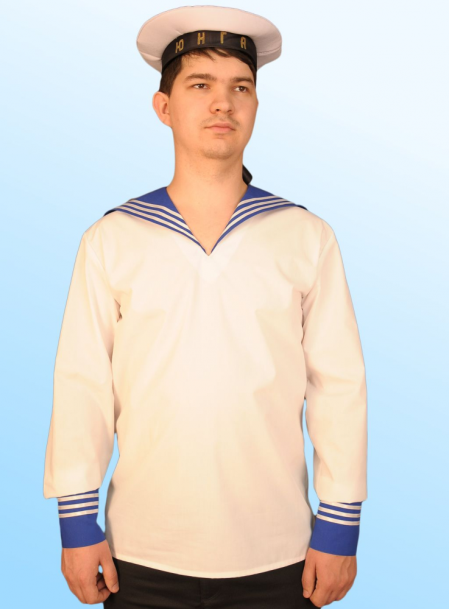 5
13
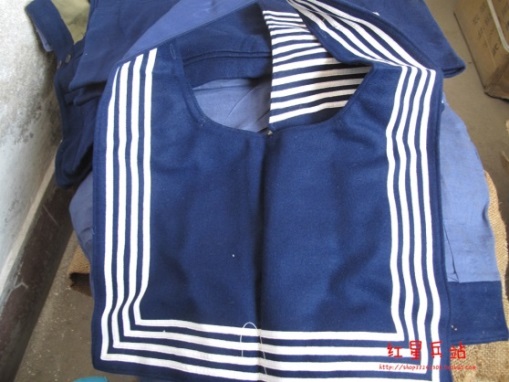 Задание №5      Соотнеси цифру и букву
а
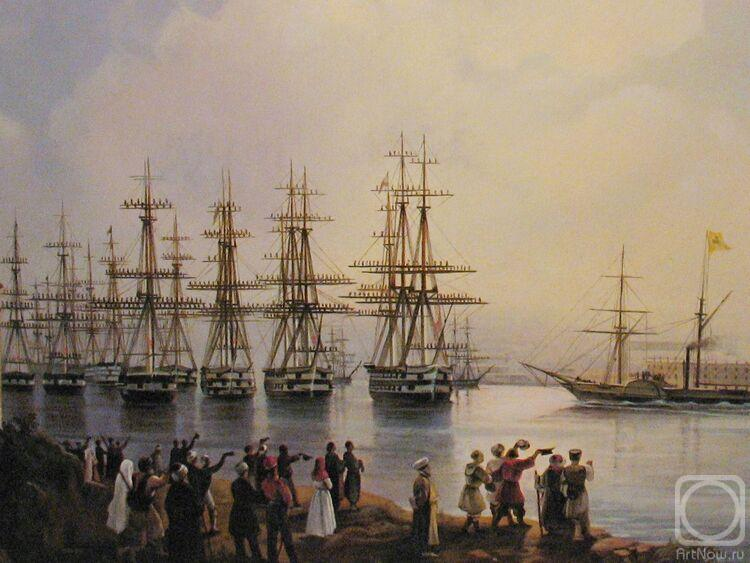 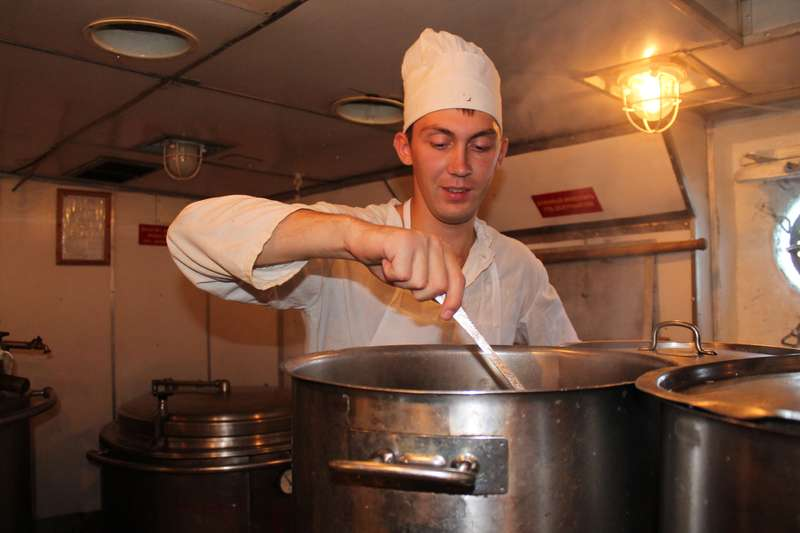 д
е
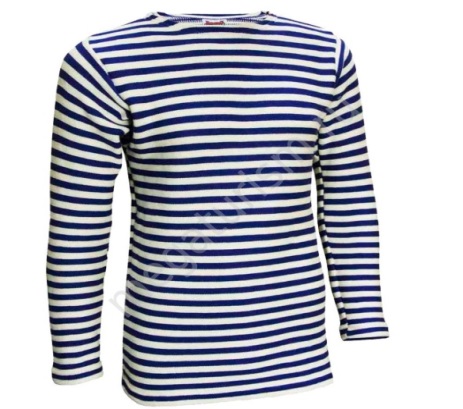 б
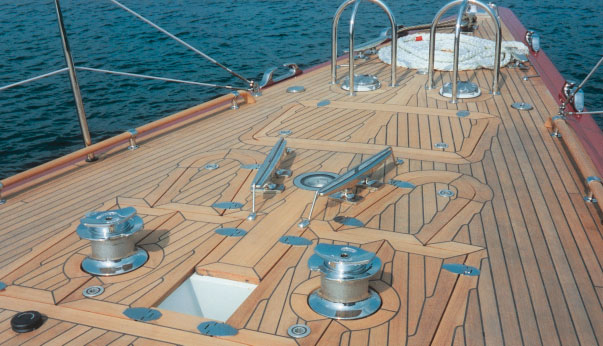 г
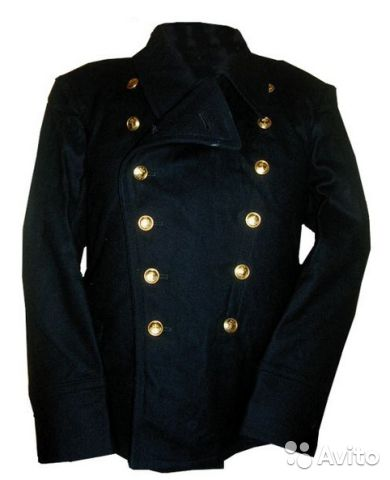 в
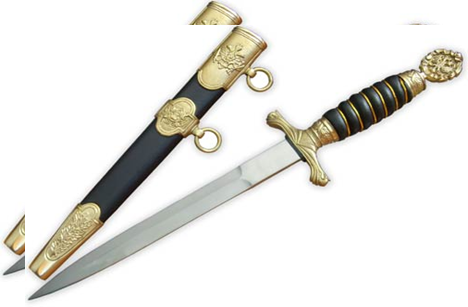 ж
1. Кок; 2. Эскадра; 3. Гюйс; 4. Тельняшка; 5.Кортик; 6. Палуба; 7. Бушлат.
14
Задание №5      Соотнеси цифру и букву
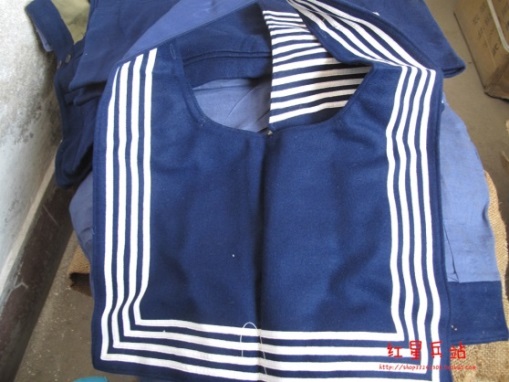 а
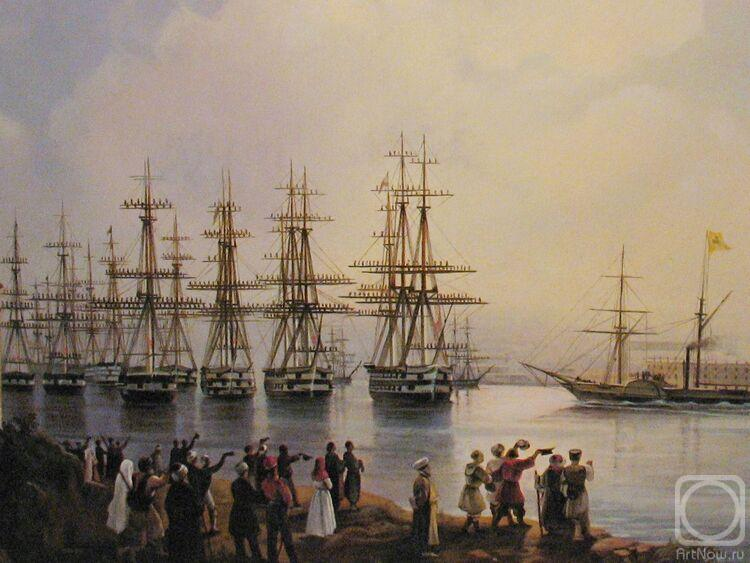 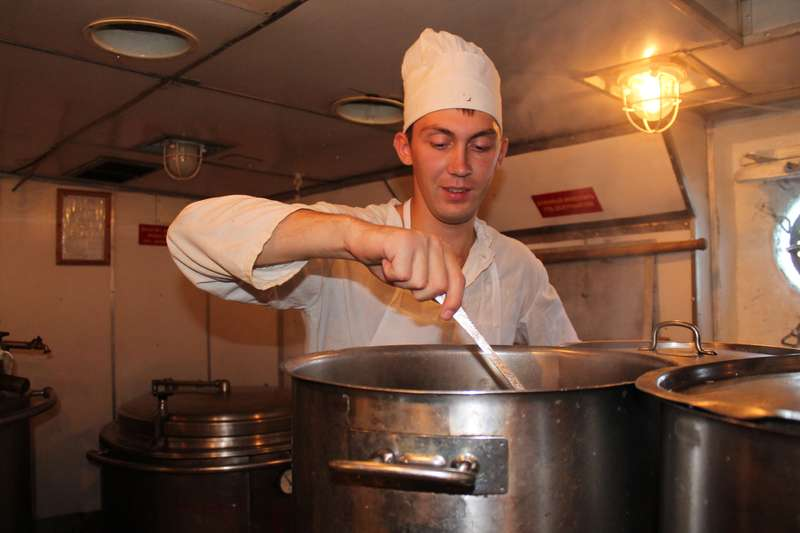 д
е
г
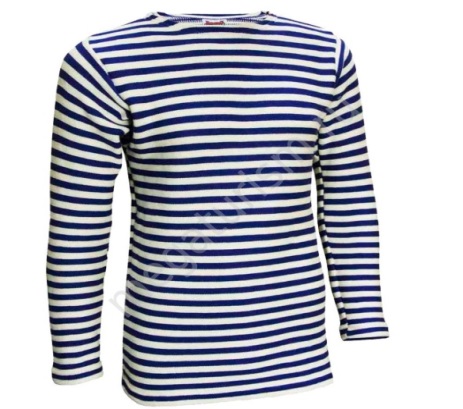 б
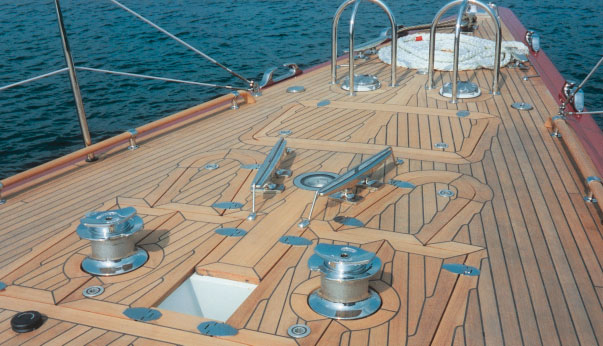 г
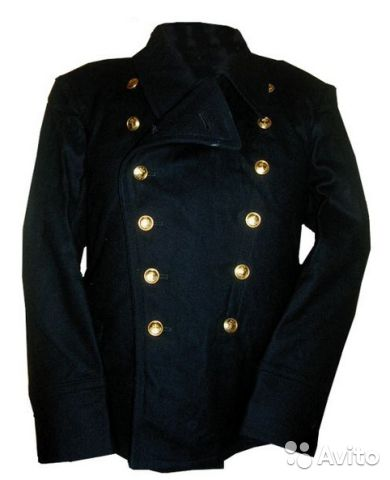 в
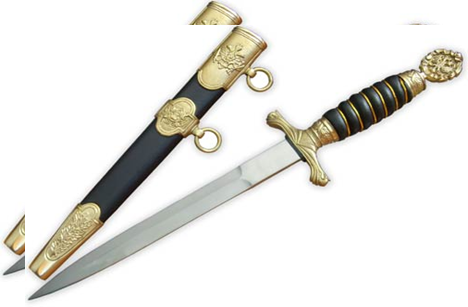 ж
1. _____; 2._____3. _______; 4._______; 5._______6. _____; 7. ________.
15
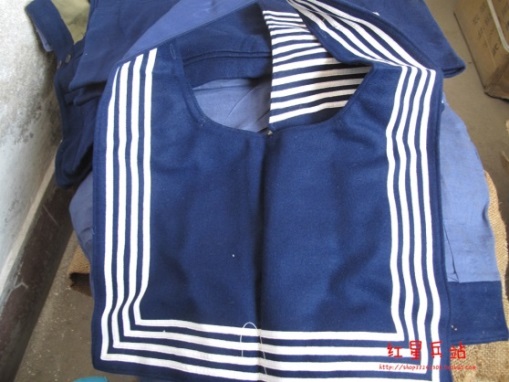 Задание №5      Соотнеси цифру и букву
а
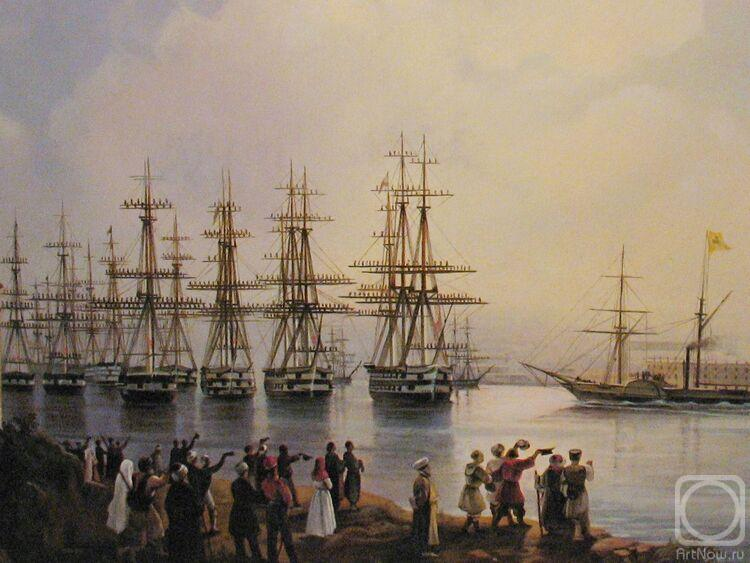 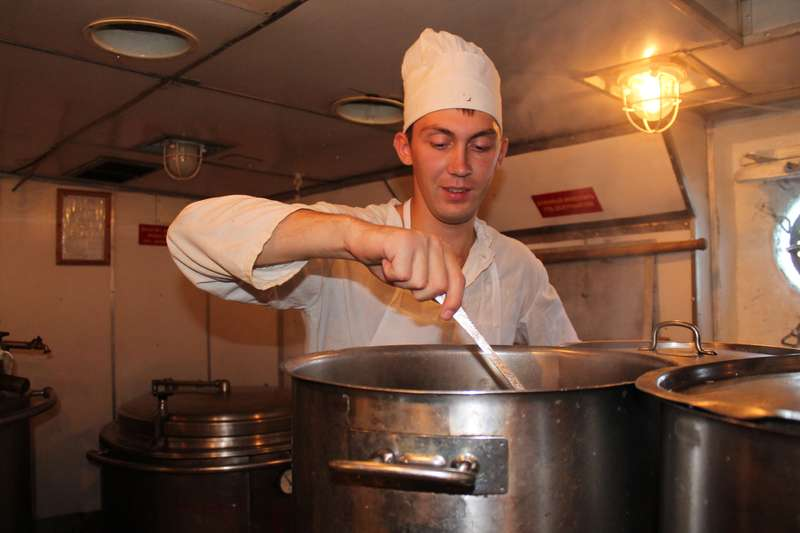 д
е
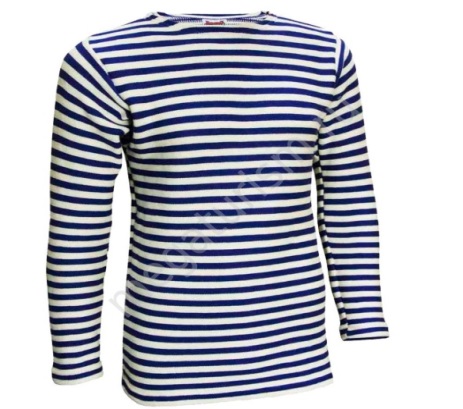 б
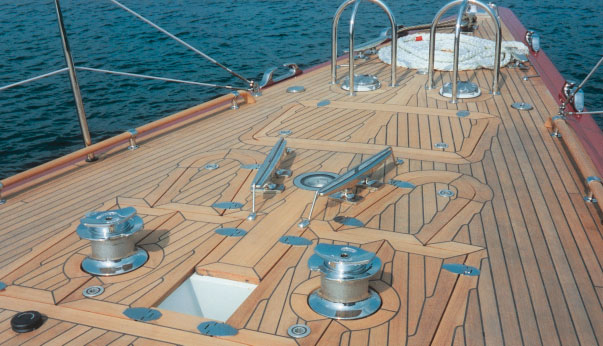 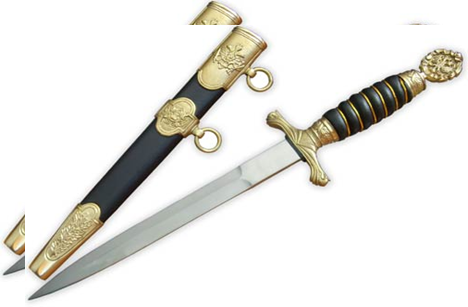 г
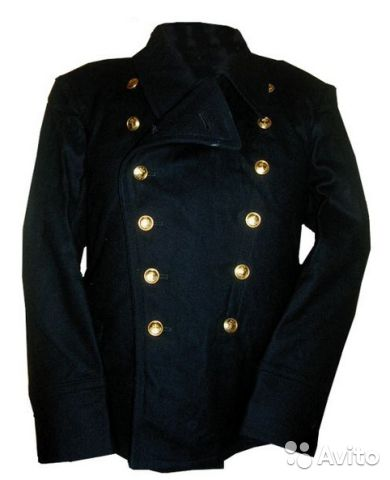 в
ж
1. Кок(Е); 2. Эскадра(Д); 3. Гюйс(А); 4. Тельняшка(Б); 5.Кортик(Ж); 6. Палуба(Г); 7. Бушлат(В).
16
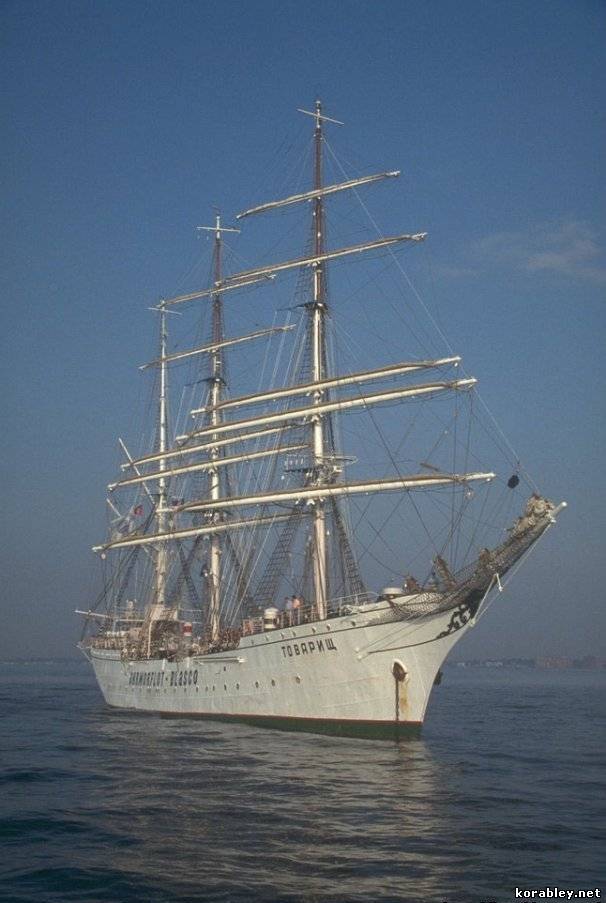 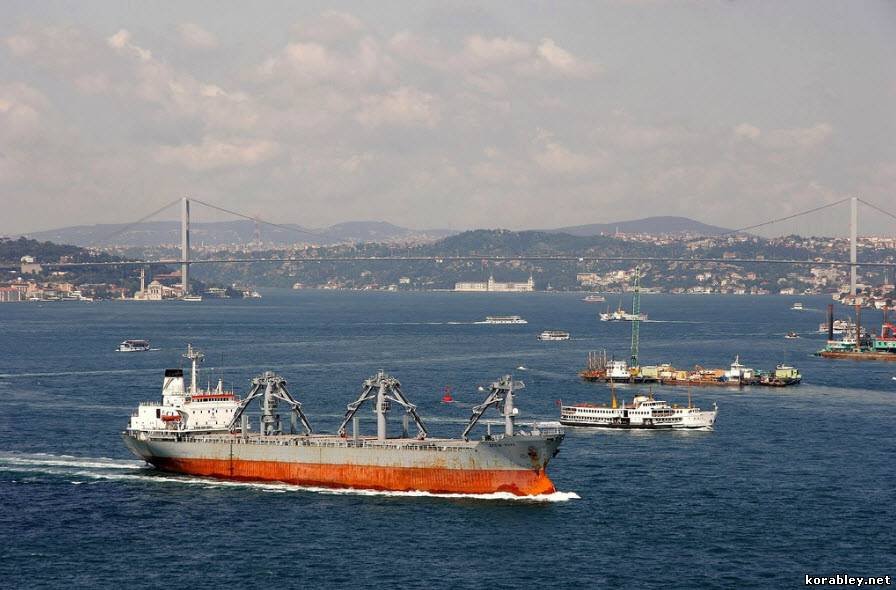 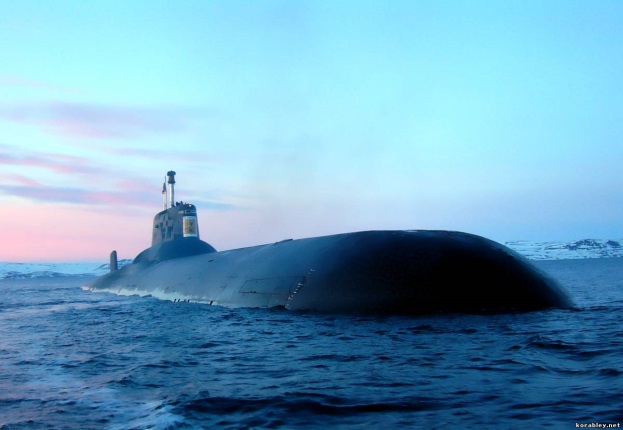 д
а
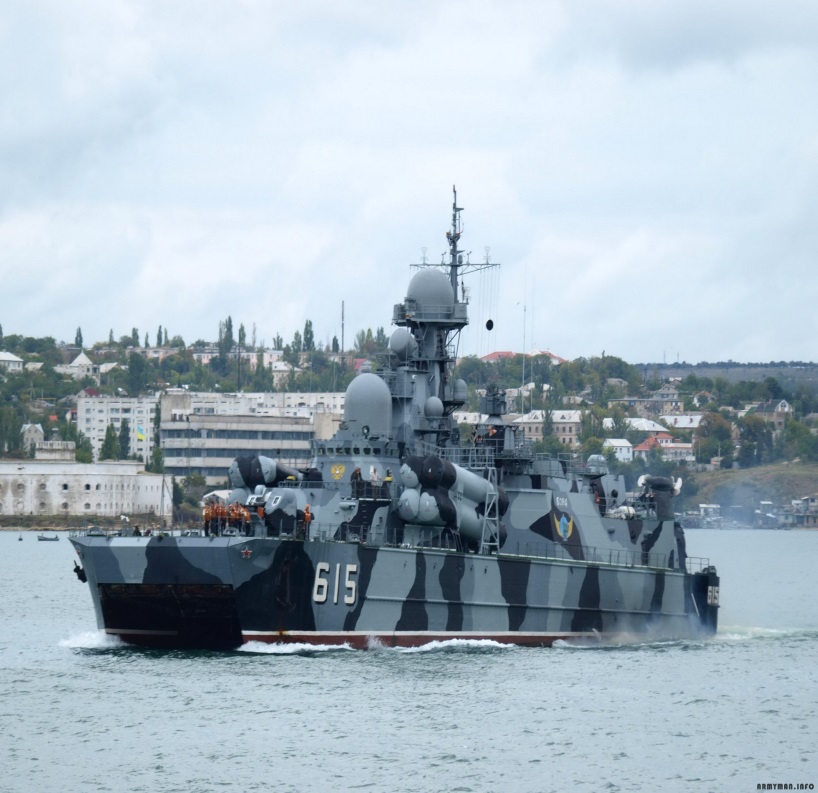 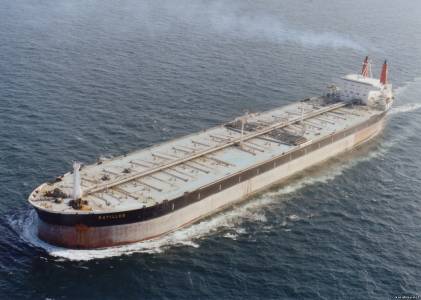 П
П
г
б
е
Транспортное судно
Подводная лодка «Акула»
Танкер
Эскадренный миноносец
Парусное судно
Ракетный корабль на воздушной подушке
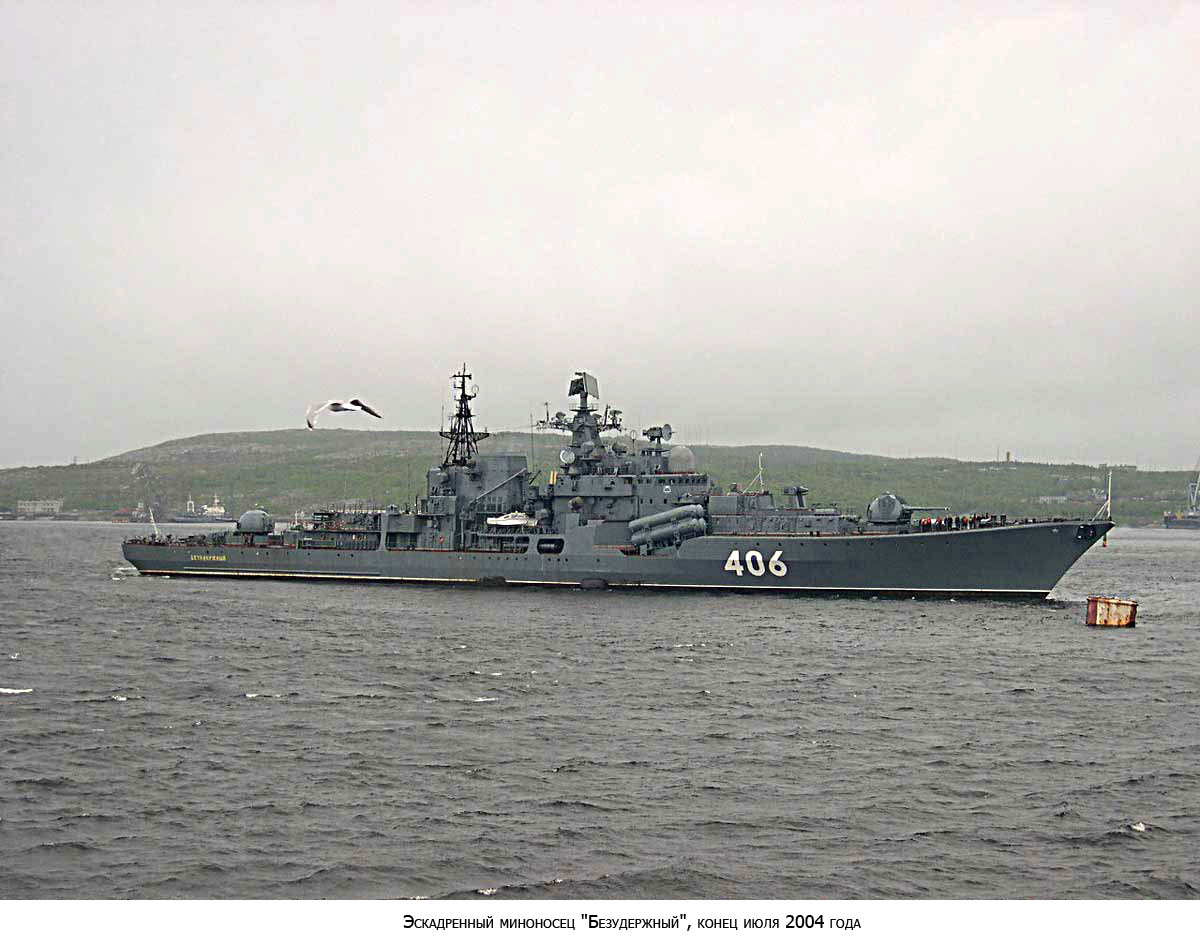 в
17
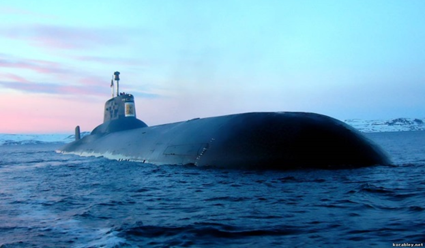 Задание 6. Правильный ответ
Парусное судно
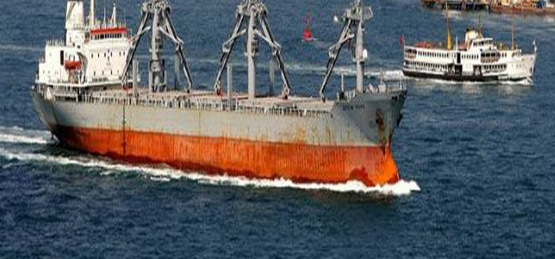 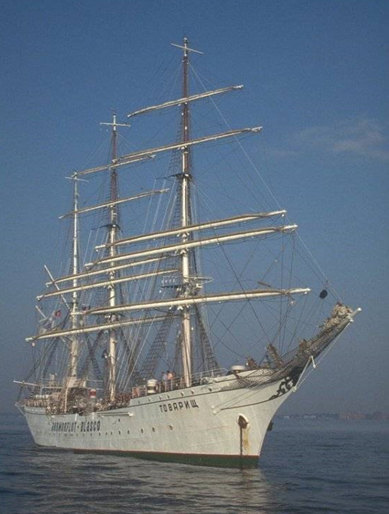 Подводная лодка «АКУЛА»
а
Транспортное судно
ТАНКЕР
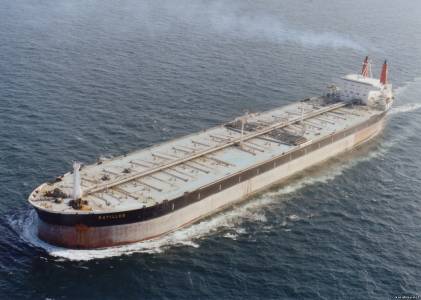 е
д
г
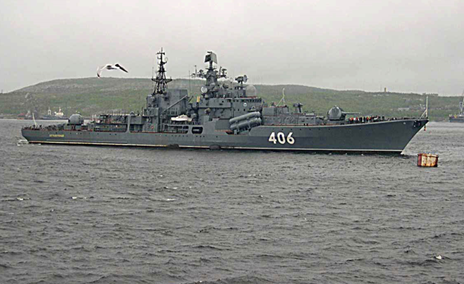 Ракетный корабль на воздушной подушке
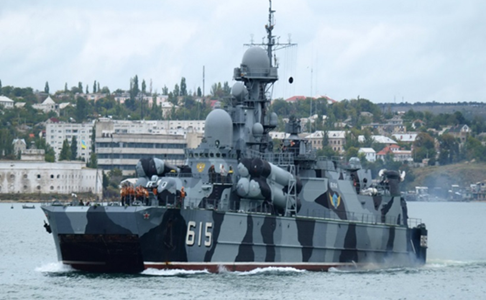 б
Эскадренный миноносец
в
б
18
Задание 7: Назвать рода войск
1
2
4
3
5
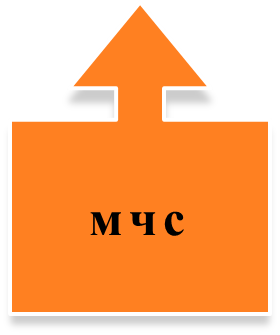 Пехота
Подводники пехота
Воздушные войска
Пограничные войска
Спецназ МВД
19
Задание 7: Назвать рода войск
1
2
4
3
5
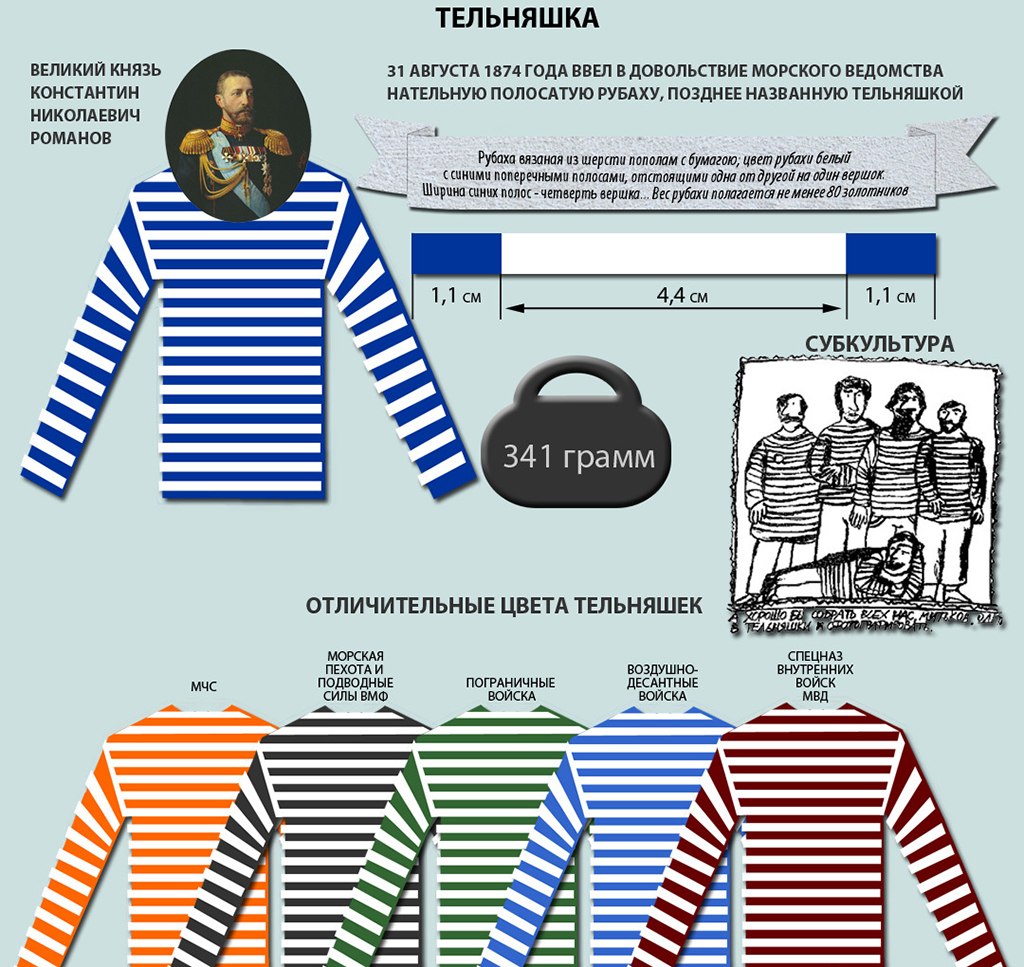 мчс
Воздушные войска
Пограничные войска
Пехота
 и подводники
Спецназ МВД
20
Тельняшка – душа моряка


 1.Кто впервые ввёл тельняшку в  форму   одежды моряков?
  2. Когда в России  тельняшка стала формой одежды?
  3. Какие рода войск России носят тельняшку, как форму?
  4. Почему фашисты прозвали русских моряков «чёрными дьяволами»?
21